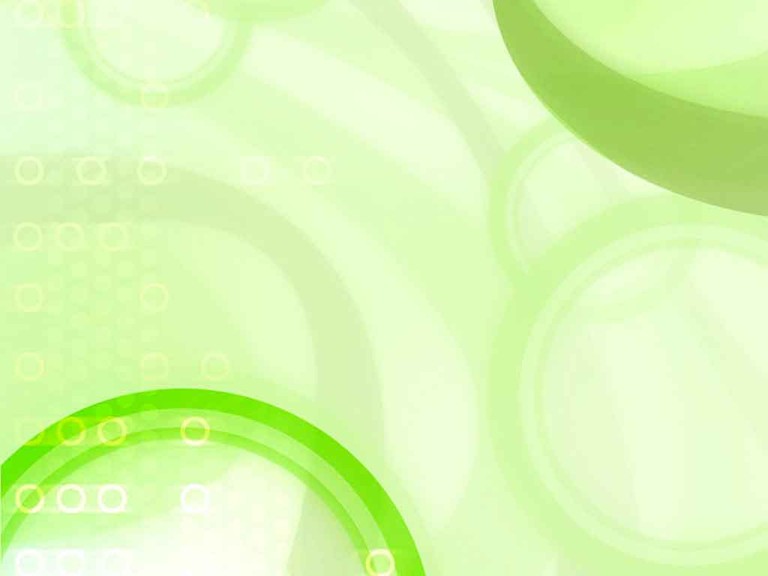 КАПУСТНИК
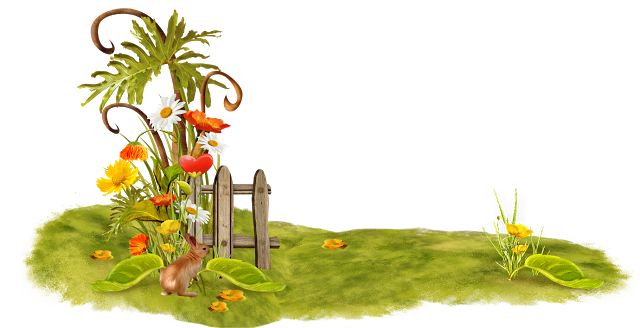 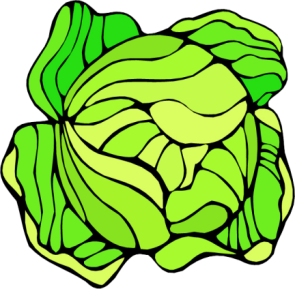 МБДОУ ЦРР №28 «Огонек»
                Группа №6 «Кузнечики»
Выполнила: воспитатель Баталова М.А.
                      Ноябрь 2015г.
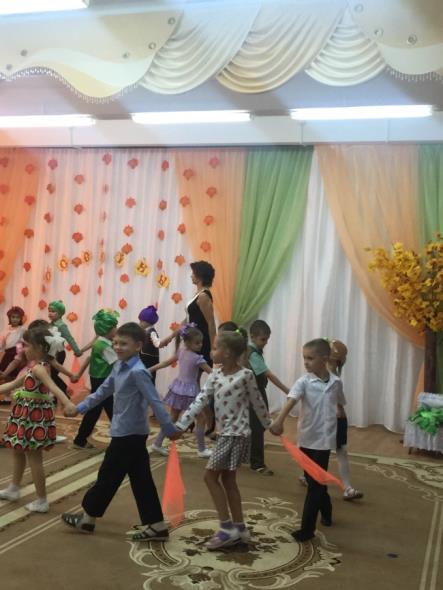 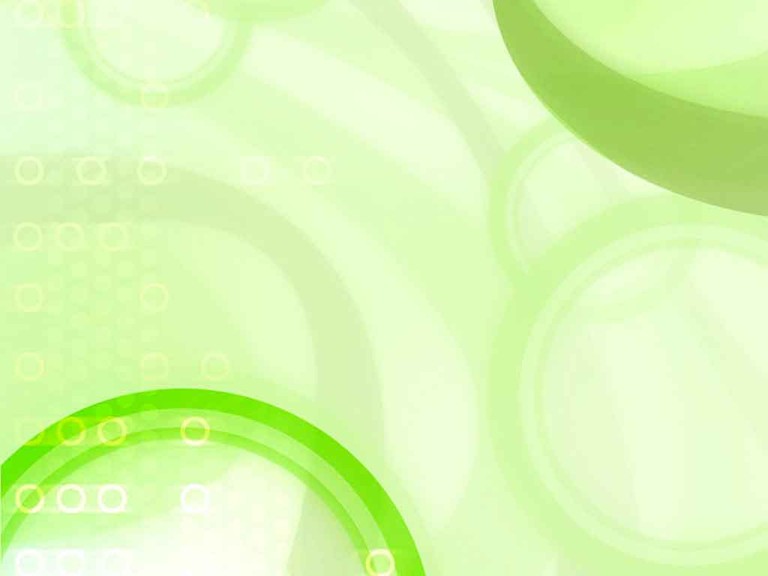 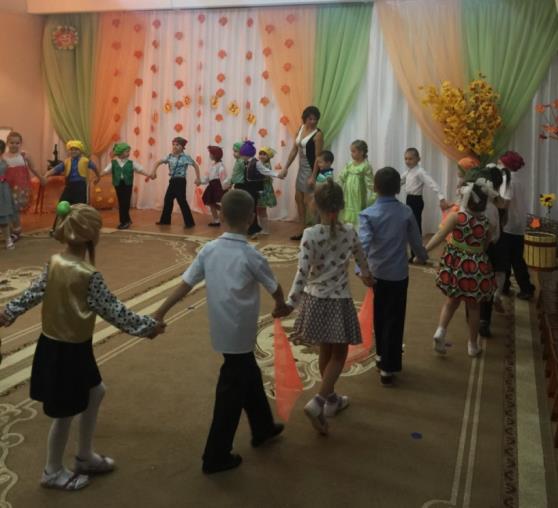 Сегодня праздничный осенний бал пусть превратится в карнавал!
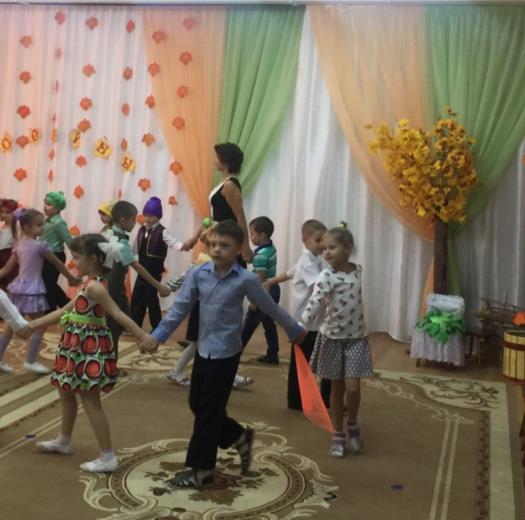 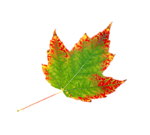 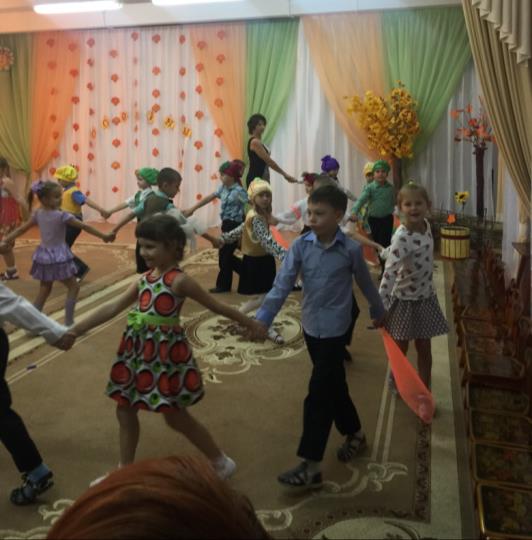 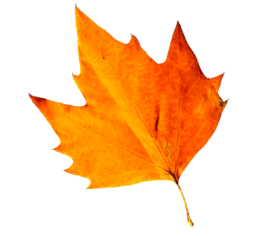 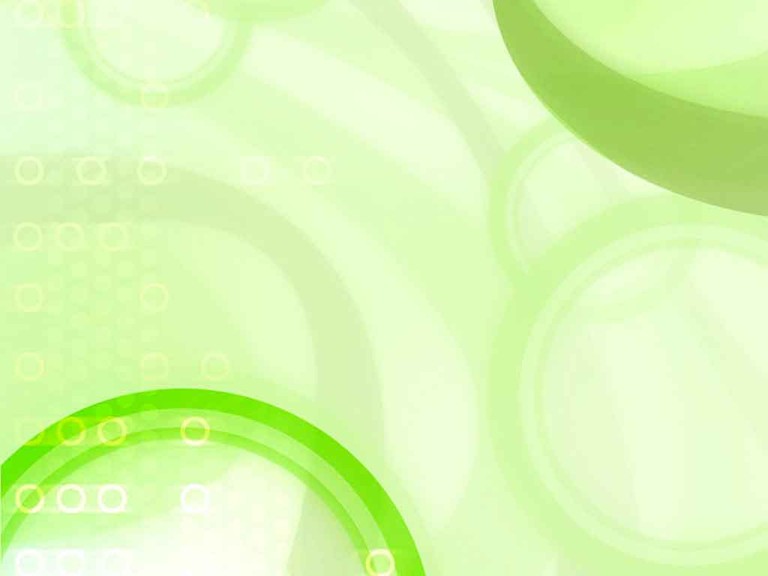 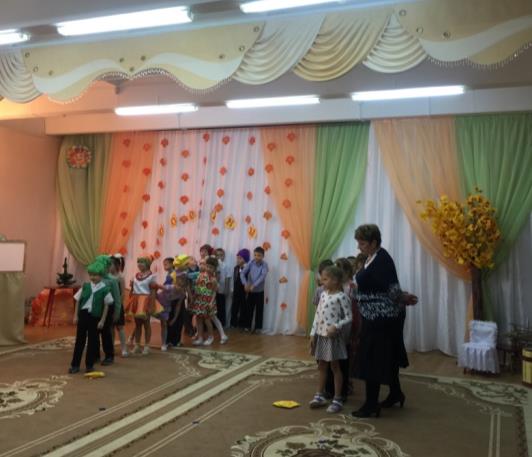 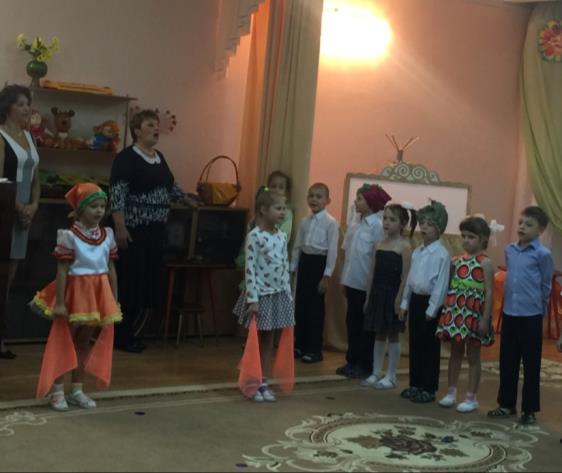 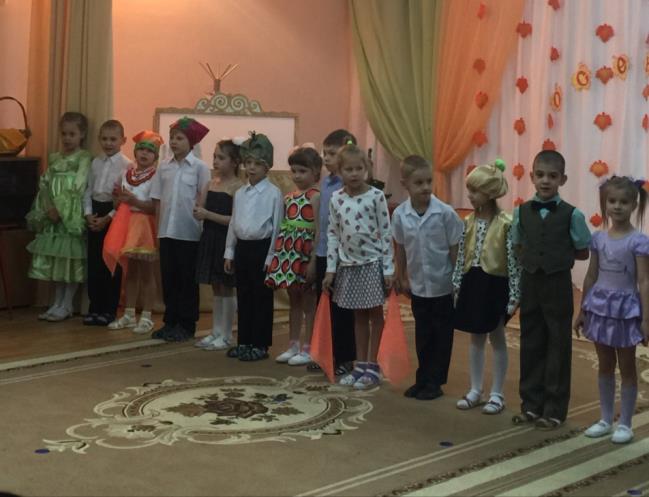 Только лето пролетело, дружно мы взялись за дело!
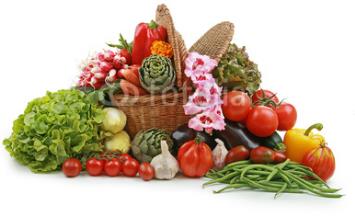 Урожай мы весь собрали этот праздник долго ждали!
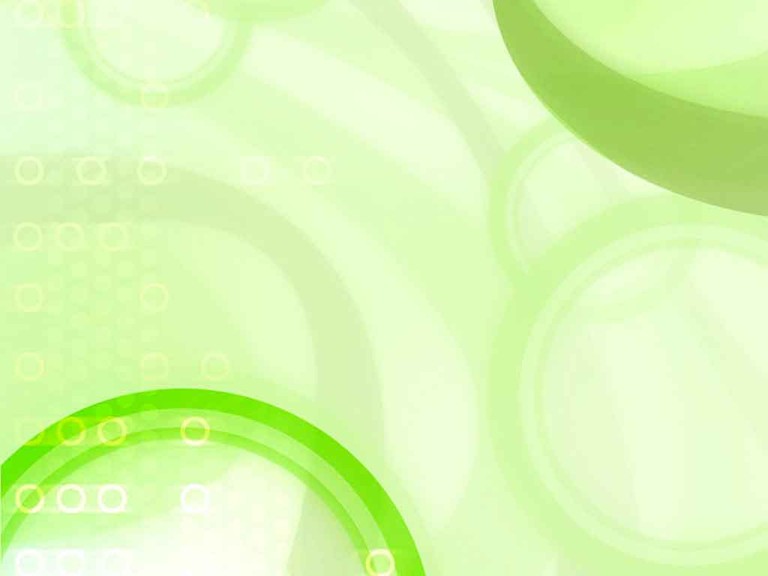 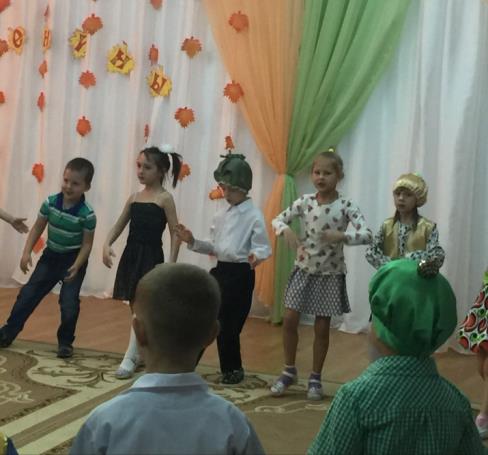 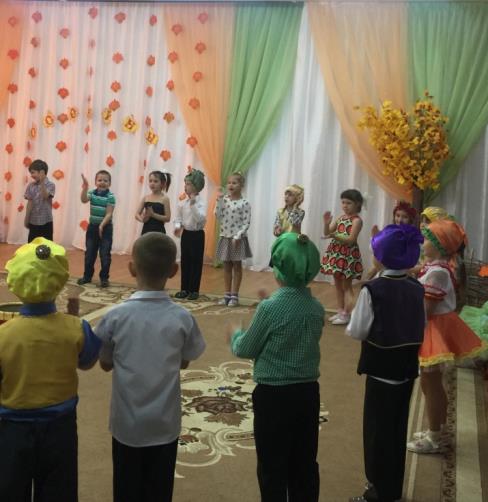 Капустник нынче

 к нам идет!
С озорными шутками, веселыми

 прибаутками!
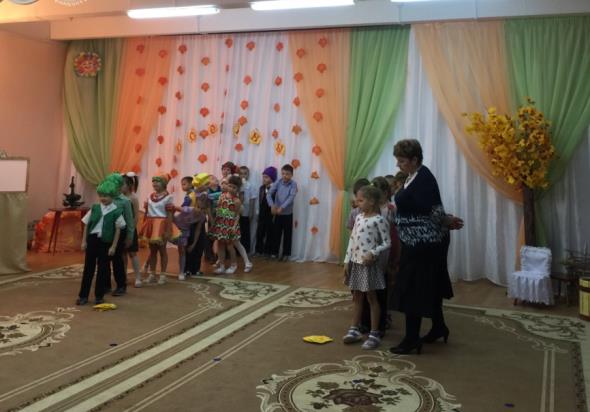 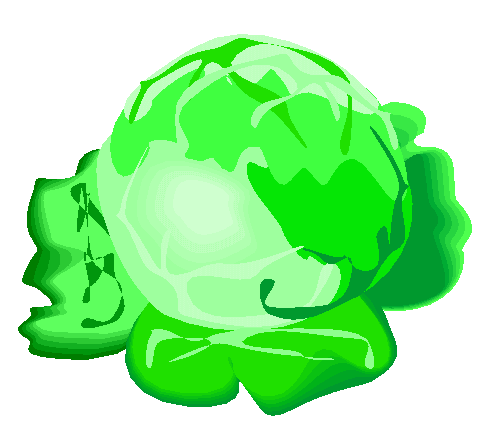 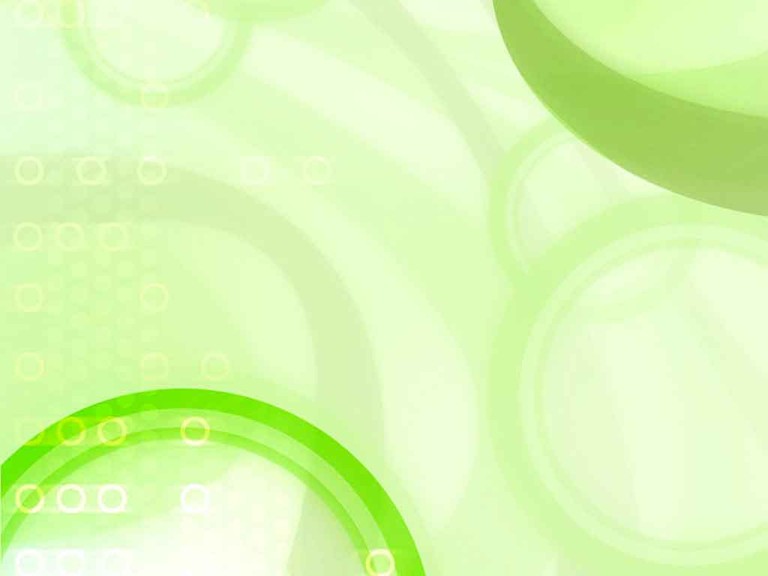 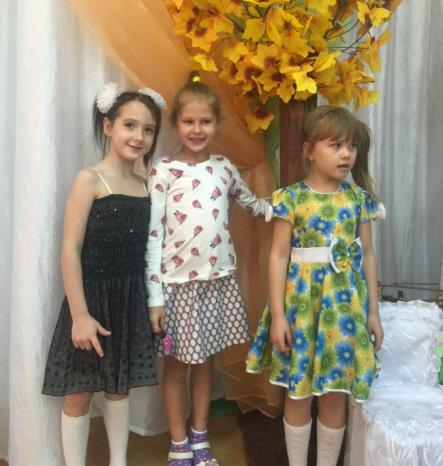 Залетела осень как-то в детский сад…

                        На дорожку бросив яркий

 листопад!
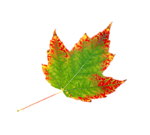 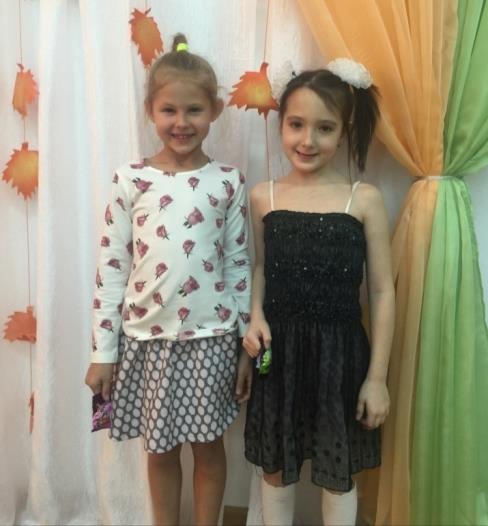 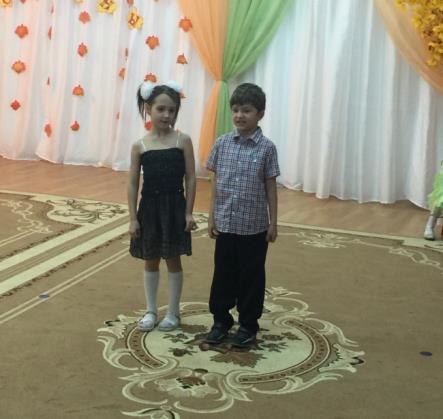 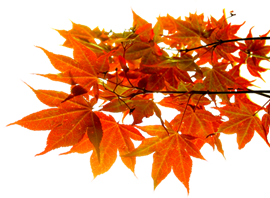 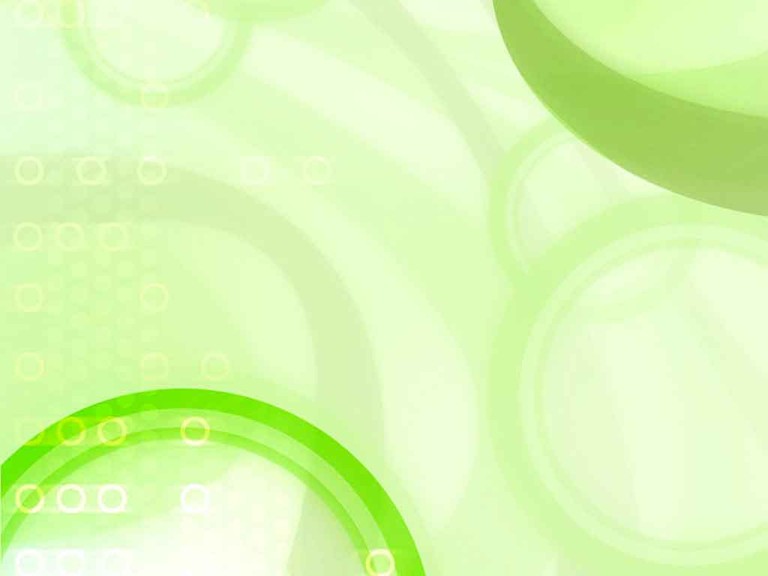 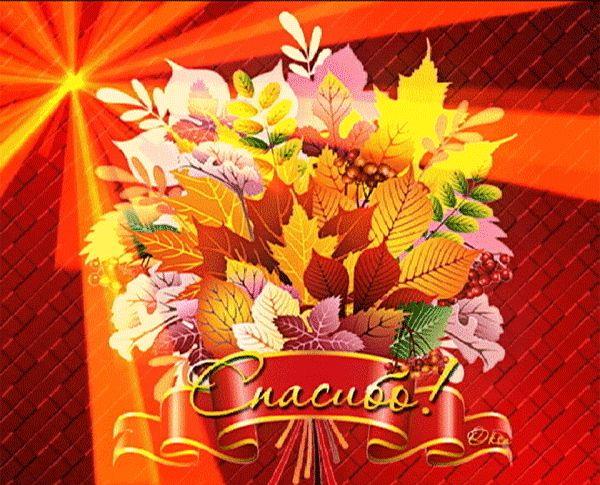